VIẾT BÀI VĂN NGHỊ LUẬN SO SÁNH, ĐÁNH GIÁ HAI TÁC PHẨM THƠ
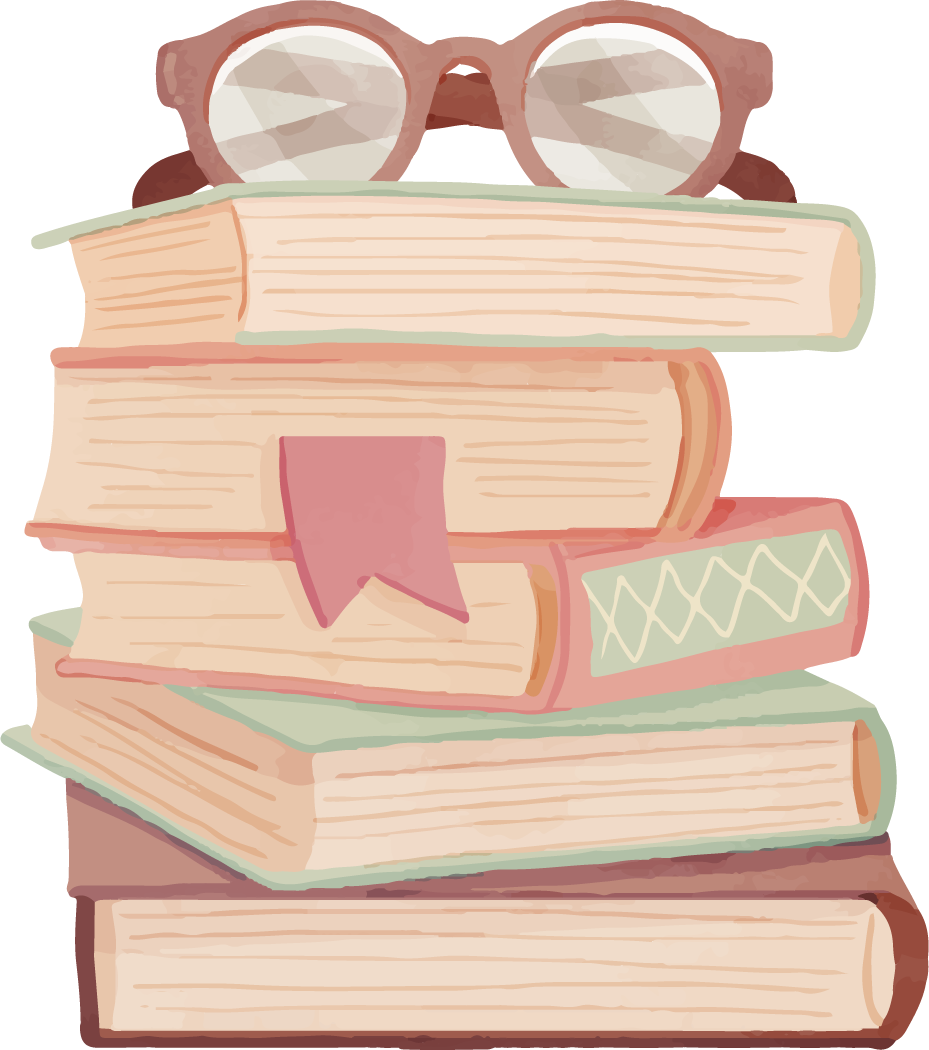 KHỞI ĐỘNG
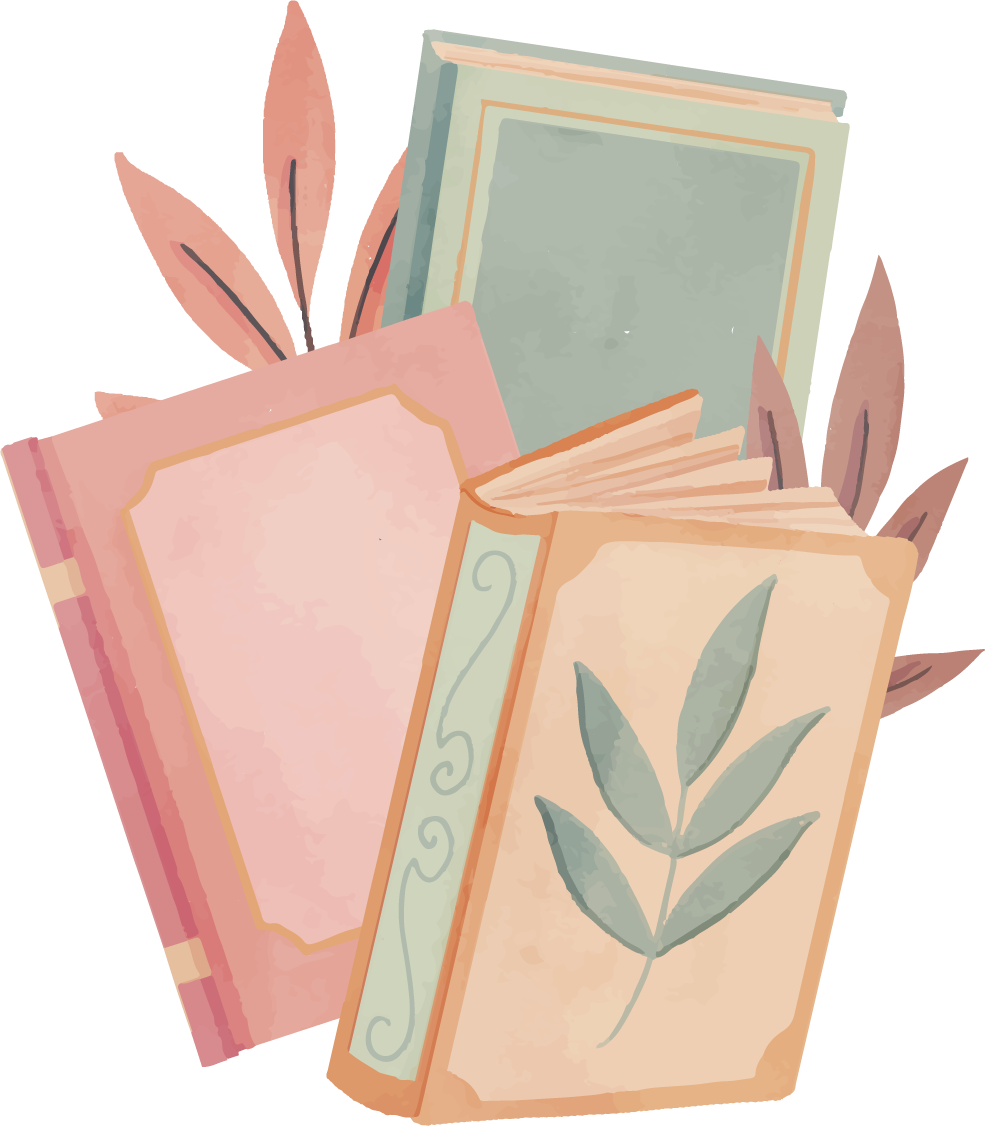 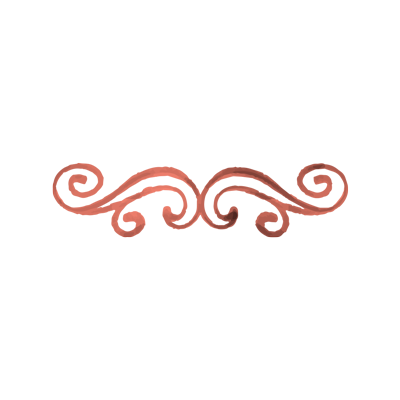 Cách 1: Theo em, mục tiêu của kiểu bài nghị luận so sánh, đánh giá hai tác phẩm thơ là gì?
- Chỉ ra những điểm tương đồng và khác biệt giữa các đối tượng so sánh.- Nêu được những giá trị đặc sắc, các yếu tố cách tân và đóng góp mới mẻ của từng tác giả, tác phẩm.
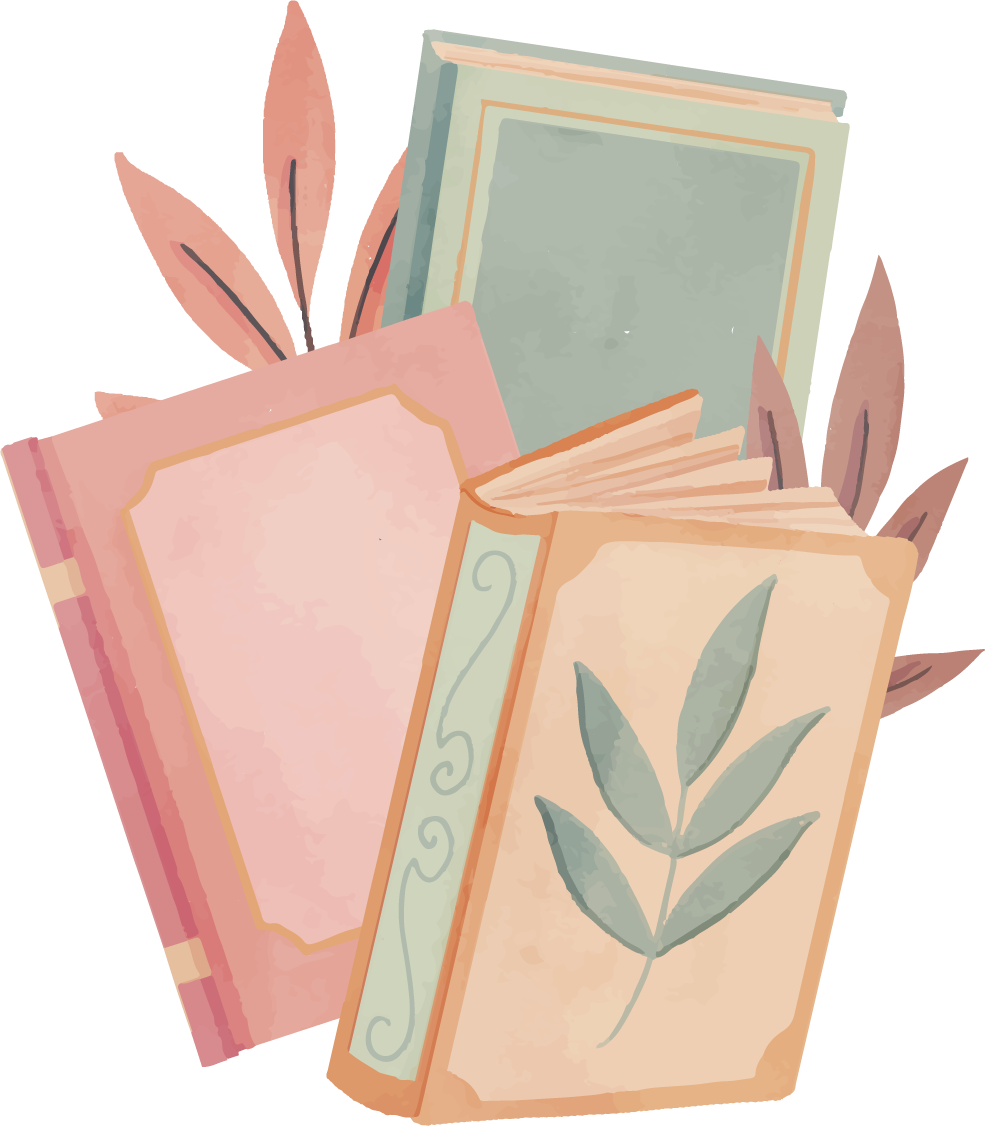 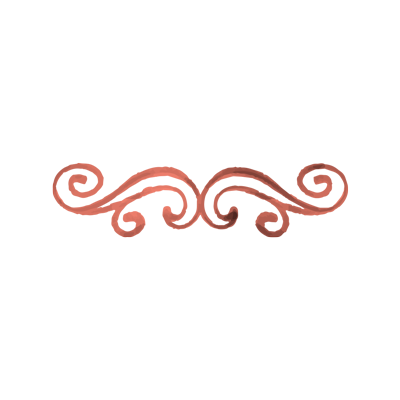 KHỞI ĐỘNG
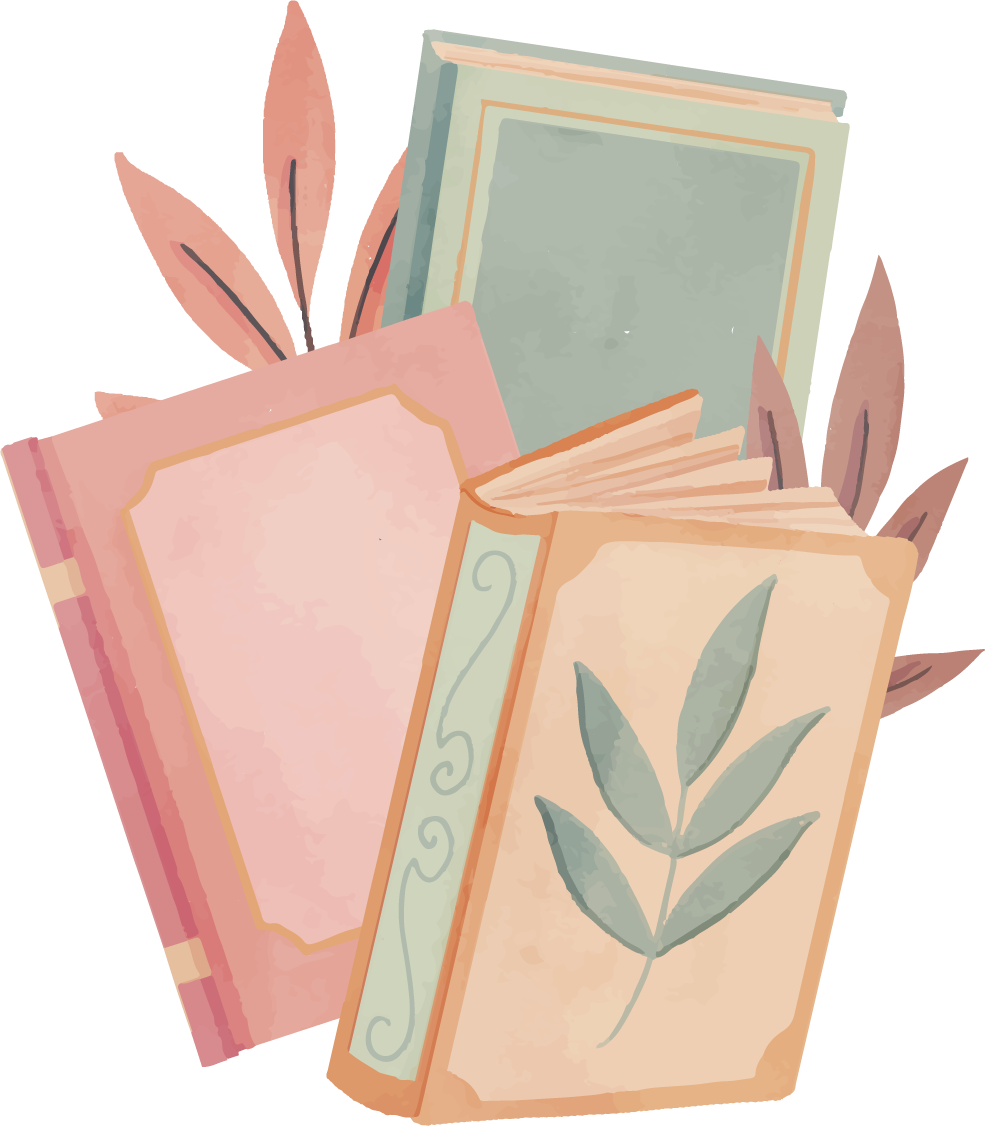 Cách 2: Hãy kể tên một số tác phẩm thơ cùng đề tài mà em đã được học hoặc được đọc? (đề tài người lính, đề tài về mẹ, đề tài về quê hương, đề tài người phụ nữ,…) Vì sao cùng viết về một đề tài mà mỗi bài vẫn cuốn hút đối với người đọc?
* Một số bài thơ cùng đề tài:- Đề tài người lính: Đồng chí (Chính Hữu), Nhớ (Hồng Nguyên), Tây Tiến (Quang Dũng), Hoan hô chiến sĩ Điện Biên (Tố Hữu), Tiểu đội xe không kính (Phạm Tiến Duật)…- Đề tài người mẹ: Mẹ và quả (Nguyễn Khoa Điềm), Trong lời mẹ hát (Trương Nam Hương),…*HS chia sẻ suy nghĩ cá nhân về sự cuốn hút của những bài thơ cùng đề tài, ví dụ:- Cùng đề tài nhưng mỗi bài thơ có những cách nhìn, cách cảm, cách thể hiện, cách giải quyết vấn đề khác nhau.  - Cùng đề tài nhưng mỗi  tác phẩm gửi gắm những thông điệp riêng, hàm chứa những ý nghĩa riêng với những phong cách không thể trộn lẫn.
HÌNH THÀNH KIẾN THỨC
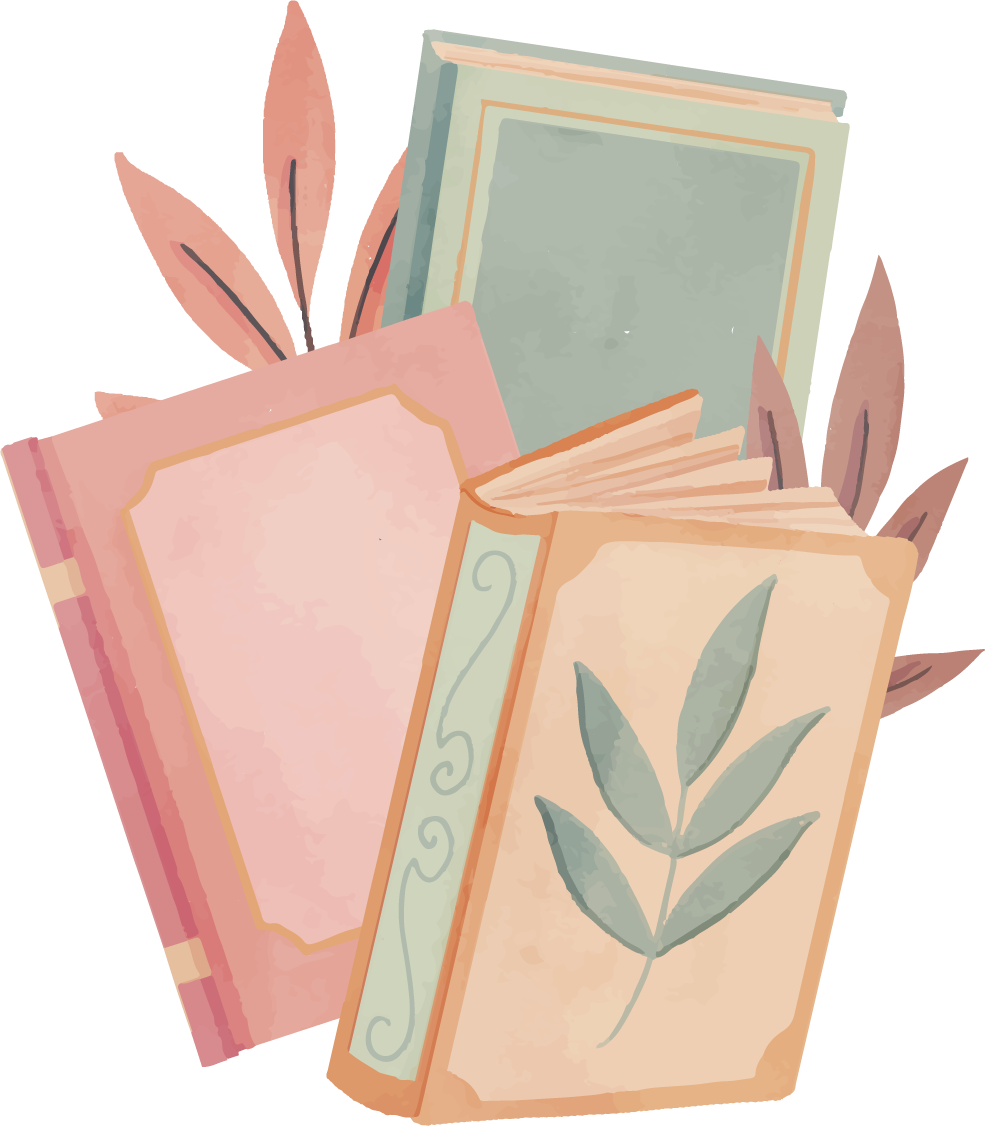 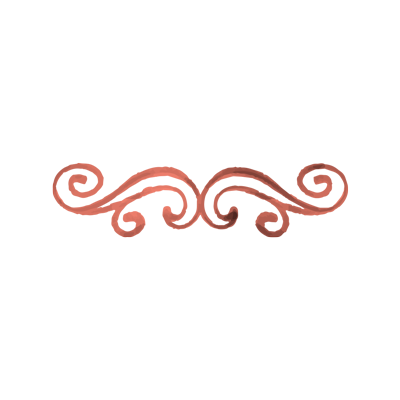 Nêu những yêu cầu cần đảm bảo khi viết bài so sánh, đánh giá hai tác phẩm thơ?
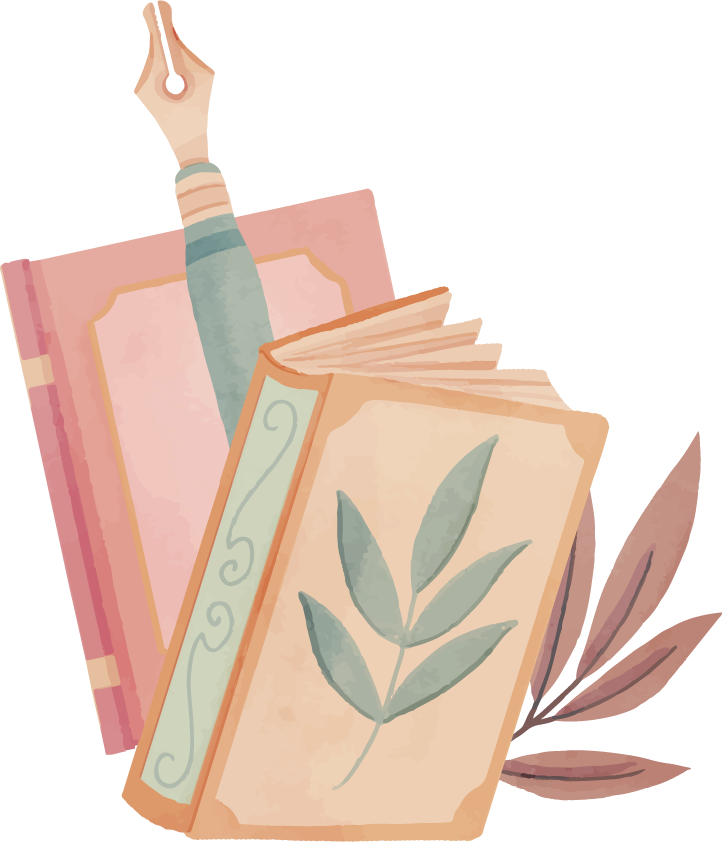 I.
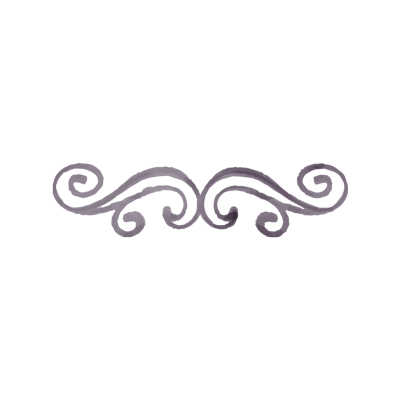 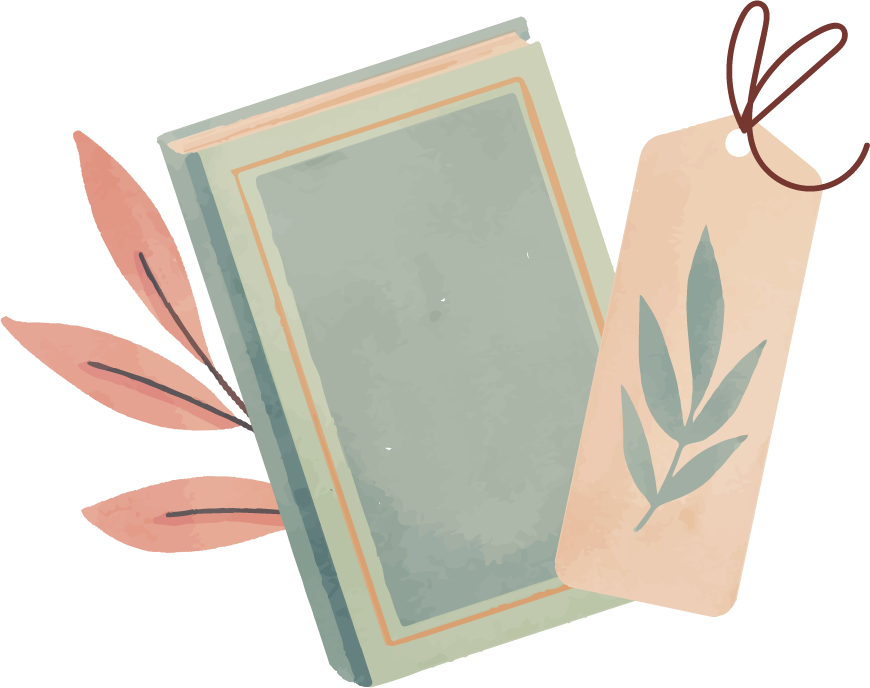 YÊU CẦU BÀI VIẾT
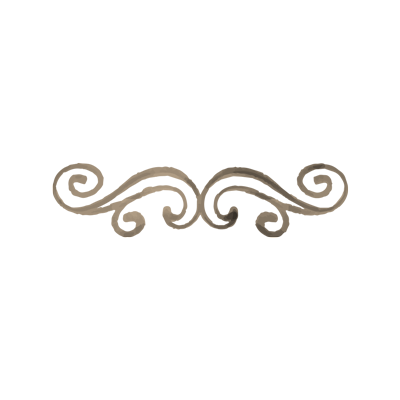 I. YÊU CẦU BÀI VIẾT
Giới thiệu ngắn gọn về hai tác phẩm thơ, nêu được những  cơ sở lựa chọn hai tác phẩm  để so sánh, đánh giá.
Làm sáng tỏ những điểm tương đồng và khác biệt giữa hai bài thơ được chọn để so sánh, có bằng chứng cụ thể , đa dạng từ hai tác phẩm.
Đưa ra những nhận xét, đánh giá thuyết phục về ý nghĩa và những đóng góp riêng, đặc sắc của mỗi tác phẩm thơ dựa trên các nội dung được so sánh.
Nêu Khái quát kết quả  và ý nghĩa của việc so sánh,  đánh giá hai tác phẩm.
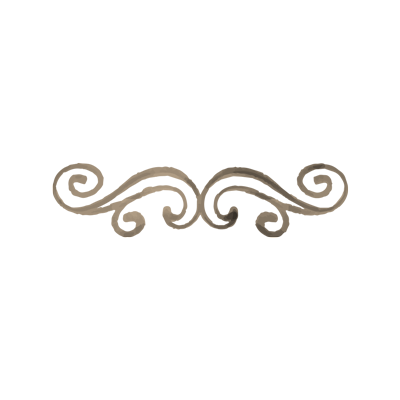 II.
ĐỌC – PHÂN TÍCH NGỮ LIỆU THAM KHẢO
NHIỆM VỤ
Đọc thật kĩ bài viết tham khảo và thảo luận cặp đôi để trả lời câu hỏi cuối bài.
HS đọc, thảo luận và ghi chép lại các thông tin
Thảo luận cặp đôi trả lời các câu hỏi
Câu 1. Cơ sở của việc lựa chọn so sánh hai tác phẩm là gì?
Cơ sở: 
Viết về cùng đề tài cảm hứng mùa thu, những cảm nhận và nỗi niềm, vừa có  sự gặp gỡ vừa có điểm đặc sắc, hấp dẫn riêng.
Thảo luận cặp đôi trả lời các câu hỏi
Câu 2. Bài viết triển khai các nội dung so sánh, đánh giá như thế nào?  
Nhận xét hiệu quả?
+ Phân tích nét riêng của bài Đây mùa thu tới trong sự đối sánh với bài Thu vịnh
+ Khẳng định vị trí, giá trị và sức hấp dẫn của hai bài thơ.
+ Bày tỏ quan điểm cá nhân về kết quả và ý nghĩa của việc so sánh
Cách triển khai
+ Phân tích điểm tương đồng của hai bài thơ
+ Giới thiệu nét riêng và chỉ ra yếu tố tạo sự khác biệt của hai bài thơ.
+ Phân tích nét riêng trong cảnh và tình bài Thu vịnh
Nhận xét: Cách triển khai hợp lí, logic, lớp lang, sâu sắc.
Câu 3. Theo bạn, có thể có những cách trình bày nào khác về các nội dung so sánh, đánh giá trong bài viết?
Cách trình bày khác về các nội dung so sánh, đánh giá trong bài viết:
– Phân tích bài thơ thứ nhất.
– Phân tích bài thơ thứ hai.
– Chỉ ra điểm tương đồng, sự gặp gỡ và những điểm khác biệt, lí giải nguyên nhân
về sự khác biệt.
– Đánh giá về giá trị và đóng góp của mỗi bài thơ.
Hoặc:
– Phân tích bài thơ thứ nhất theo các phương diện đã xác định.
– Phân tích bài thơ thứ hai trên cơ sở so sánh với bài thơ thứ nhất theo từng phương diện và lí giải nguyên nhân của những điểm khác biệt giữa hai bài thơ.
– Đánh giá về giá trị và đóng góp của mỗi bài thơ.
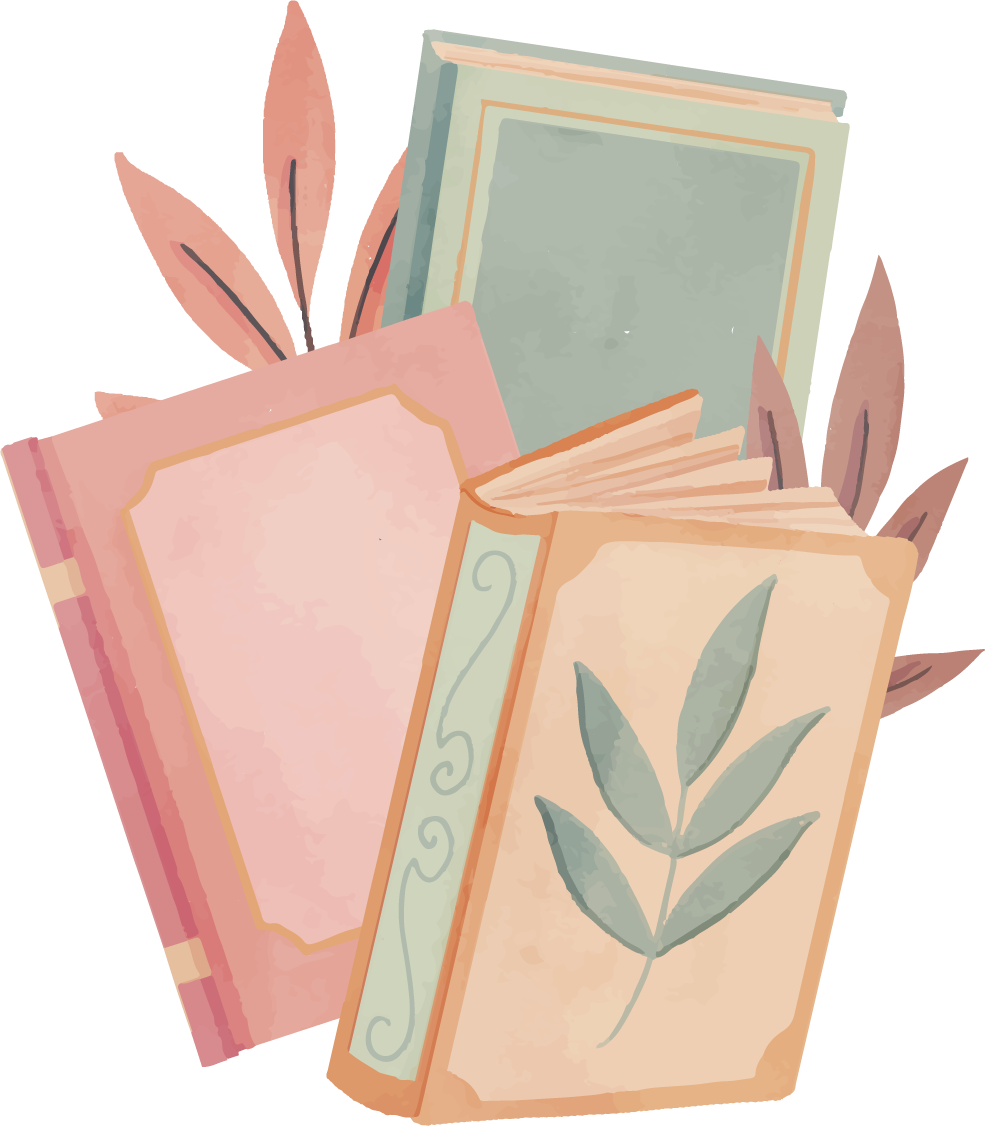 III.
QUY TRÌNH VIẾT
NHIỆM VỤ
4 nhóm thảo luận nhóm: 
+ Nhóm 1: Tìm hiểu bước chuẩn bị viết.
+ Nhóm 2,3: Tìm hiểu bước tìm ý, lập dàn ý
+ Nhóm 4: Tìm hiểu bước viết, chỉnh sửa, hoàn chỉnh
Nêu những yêu cầu cần đảm bảo khi chuẩn bị viết bài so sánh, đánh giá hai tác phẩm thơ?
BƯỚC 1. CHUẨN BỊ VIẾT
Lựa chọn tác phẩm để so sánh sao cho:
- Xác định được những cơ sở để triển khai các nội dung so sánh (đề tài, phong cách sáng tác, bút pháp nghệ thuật…)
- Lựa chọn các bài thơ tiêu biểu với những điểm tương đồng và khác biệt có ý nghĩa.
- Xác định được các phương diện cần so sánh (đối tượng cụ thể được miêu tả, thể hiện; cảm hứng; cái nhìn nghệ thuật; bút pháp…)
BƯỚC 2. TÌM Ý, LẬP DÀN Ýa. TÌM Ý
+ Đâu là điểm khác biệt giữa hai bài thơ?
+ Đánh giá thế nào về giá trị của mỗi bài thơ?
+ So sánh, đánh giá hai bài thơ dựa trên cơ sở nào?
+ Điểm tương đồng giữa hai tác phẩm thơ là gì?
+ Yếu tố nào tạo nên những điểm tương đồng và khác biệt của hai bài thơ?
b. LẬP DÀN Ý
+ MB: Giới thiệu ngắn gọn về hai bài thơ và nêu cơ sở lựa chọn để so sánh, đánh giá.
MỞ BÀI
b. LẬP DÀN Ý
THÂN BÀI
Cách 1
Cách 2
♦ Phân tích bài thơ thứ nhất theo các phương diện đã xác định; 
♦ Phân tích bài thơ thứ hai, so sánh với bài thơ thứ nhất theo từng phương diện và lí giải nguyên nhân của những điểm tương đồng và khác biệt giữa hai bài thơ; 
♦ Từ đó, đánh giá về giá trị và đóng góp của mỗi bài thơ.
♦ Lần lượt phân tích từng bài thơ.
♦ Chỉ ra điểm tương đồng, sự gặp gỡ và những điểm khác biệt, lí giải nguyên nhân của sự tương đồng và khác biệt đó.
♦ Đánh giá về giá trị và đóng góp của mỗi bài.
Cách 3
♦ So sánh lần lượt các phương diện đã lựa chọn đối với hai bài thơ, chỉ ra điểm tương đồng và khác biệt; 
♦ Lí giải nguyên nhân sự tương đồng và khác biệt đó;
♦ Đánh giá về giá trị và đóng góp của mỗi bài thơ từ các nội dung so sánh.
b. LẬP DÀN Ý
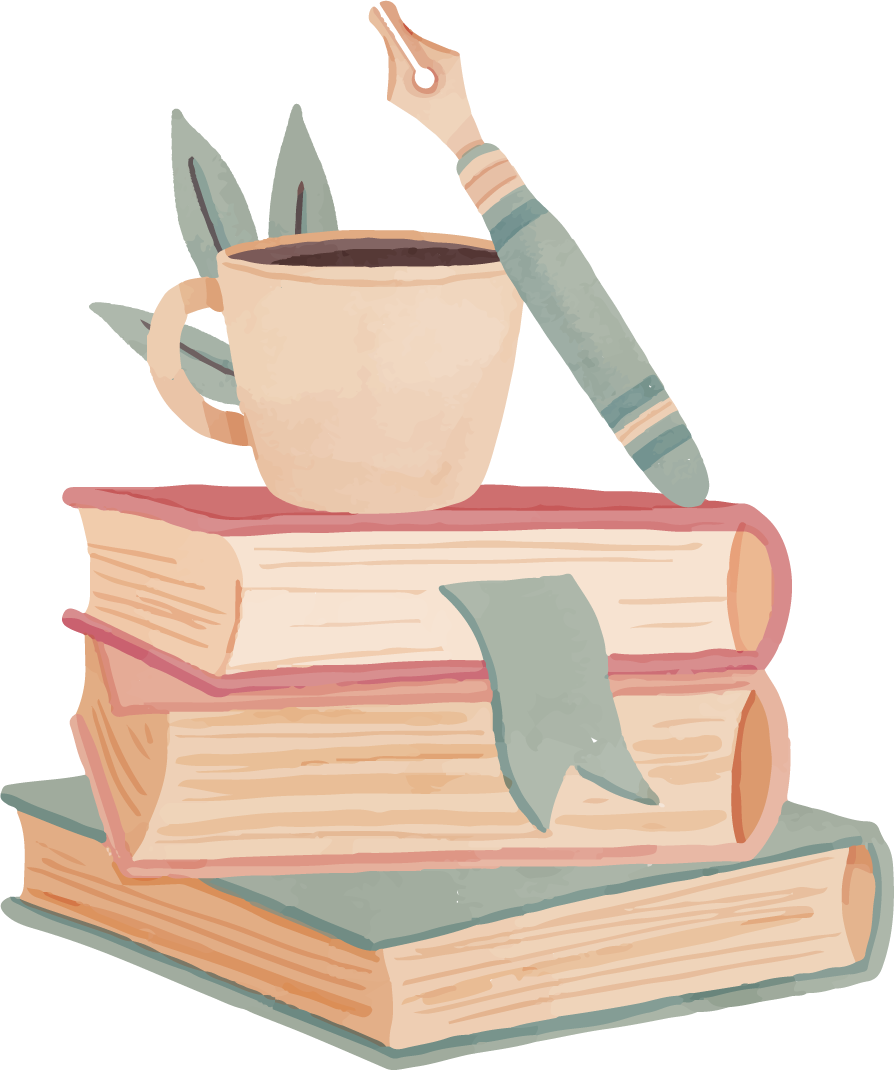 Nêu ý nghĩa của việc đánh giá các tác phẩm thơ khi đặt chúng trong tương quan so sánh.
KẾT BÀI
BƯỚC 3: VIẾT
- Để làm sáng tỏ các luận điểm, cần chú ý khai thác bằng chứng từ những phương diện khác nhau của hai tác phẩm thơ bao gồm: đề tài, chủ đề, cảm hứng, hình ảnh, ngôn ngữ, giọng điệu,... 
- Khi trích dẫn văn bản thơ hay một bài phê bình, đánh giá nào đó về thơ, cần đảm bảo yêu cầu chính xác, khách quan. 
- Tránh biến bài viết thành một văn bản mang tính chắp vá, lắp ghép máy móc, gồm hai “bài” nhỏ phân tích từng tác phẩm riêng biệt.
 - Thường xuyên chú ý mạch lạc, liên kết của bài viết và thực hiện việc ngắt đoạn phù hợp để người đọc dễ theo dõi hệ thống luận điểm.
BƯỚC 4: KIỂM TRA, CHỈNH SỬA, HOÀN THIỆN
Đọc và kiểm tra lại các nội dung:
- Đối chiếu với yêu cầu của kiểu bài và dàn ý đã lập để thực hiện những chỉnh sửa cần thiết nhằm hoàn thiện văn bản về mặt nội dung. 
- Rà soát, khắc phục những lỗi về chính tả, diễn đạt và trình bày để bài viết đáp ứng được những đòi hỏi về chuẩn mực hình thức.
LUYỆN TẬP.
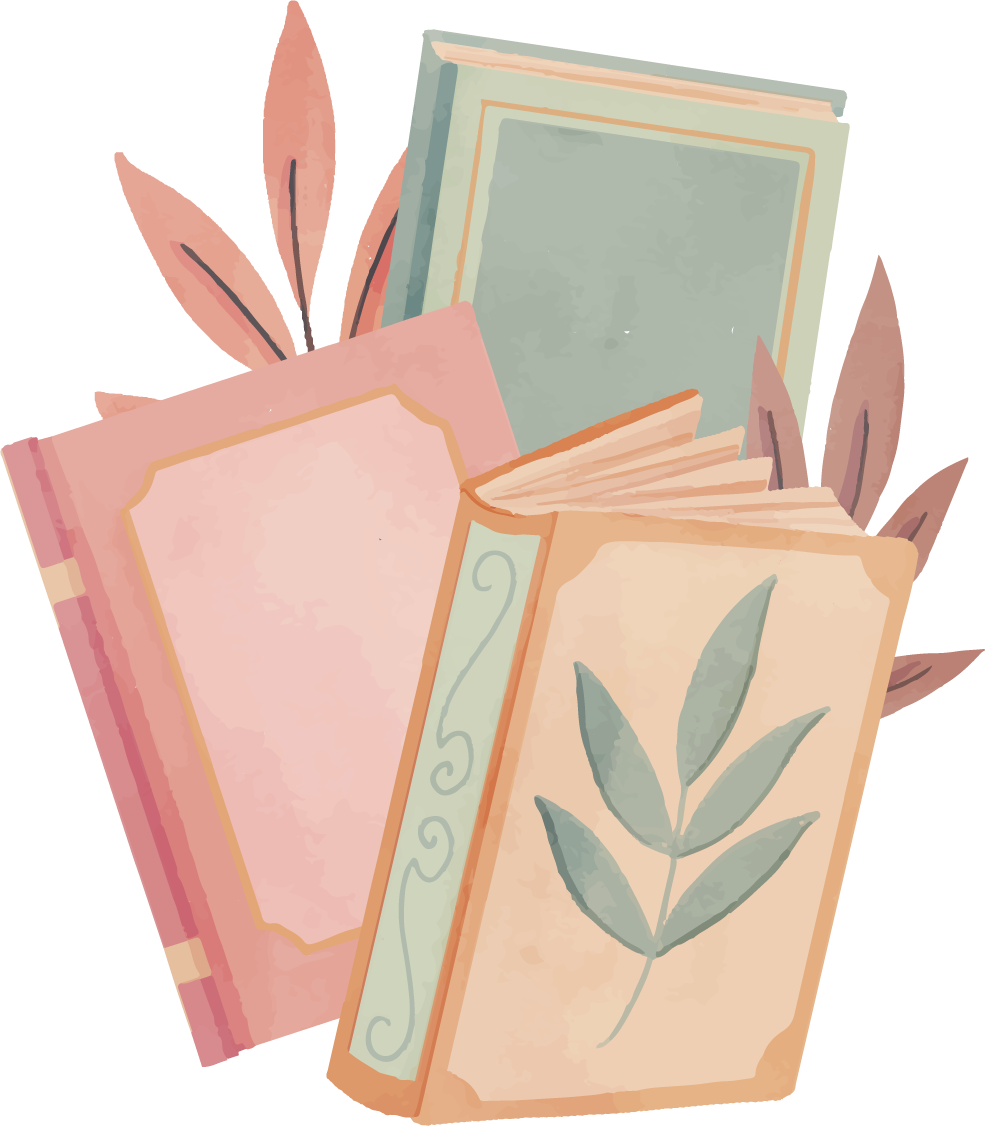 (THỰC HÀNH VIẾT)
- Chọn một trong các đề tài gợi ý trong SGK trang 56 làm đề tài cho bài viết của mình- Dựa vào quy trình viết bài so sánh, đánh giá hai tác phẩm thơ để tìm ý, lập dàn ý cho bài viết của mình.- Viết bài hoàn chỉnh.- Kiểm tra, chỉnh sửa, hoàn thiện.
Phụ lục 1. Bảng kiểm đánh giá bài viết HS:
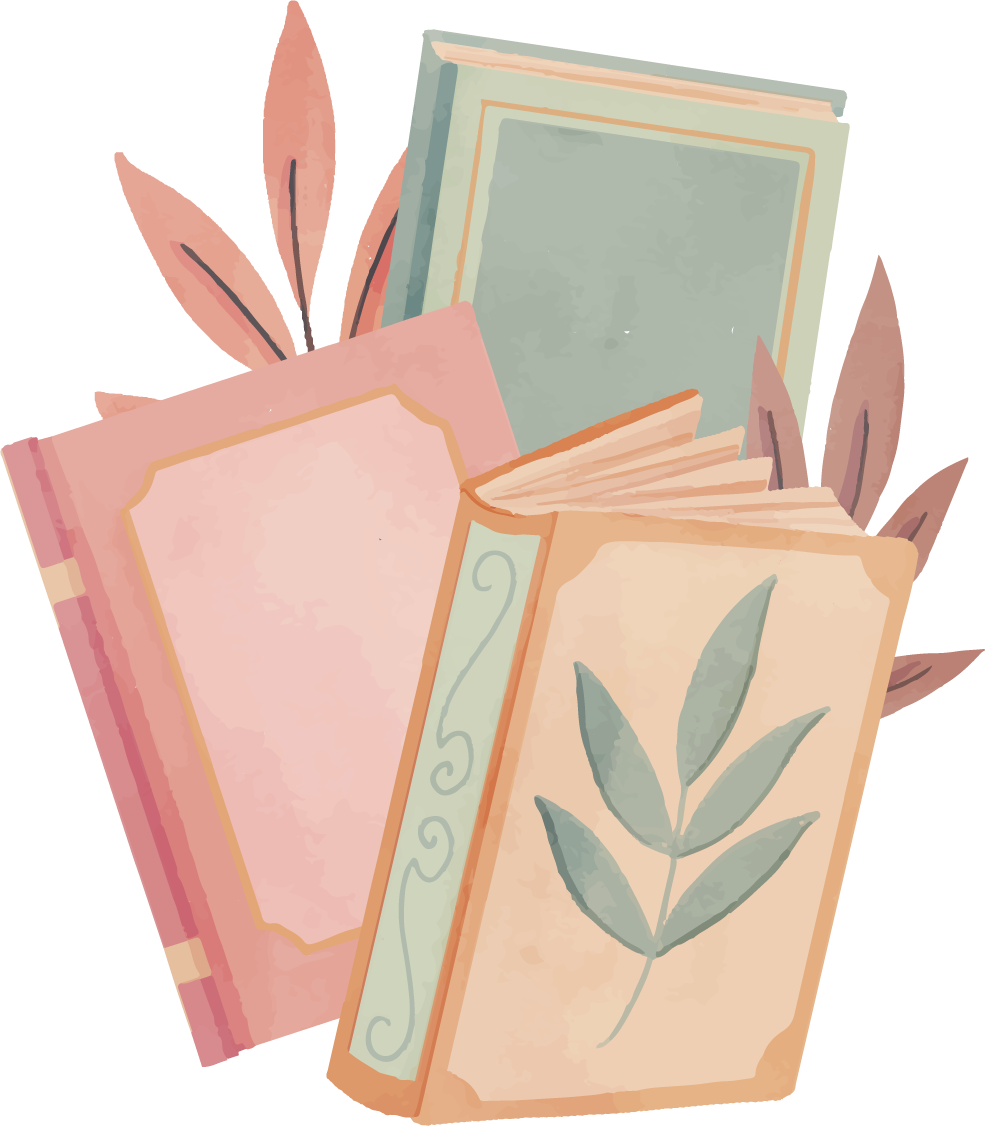 RUBIC ĐÁNH GIÁ BÀI VIẾT
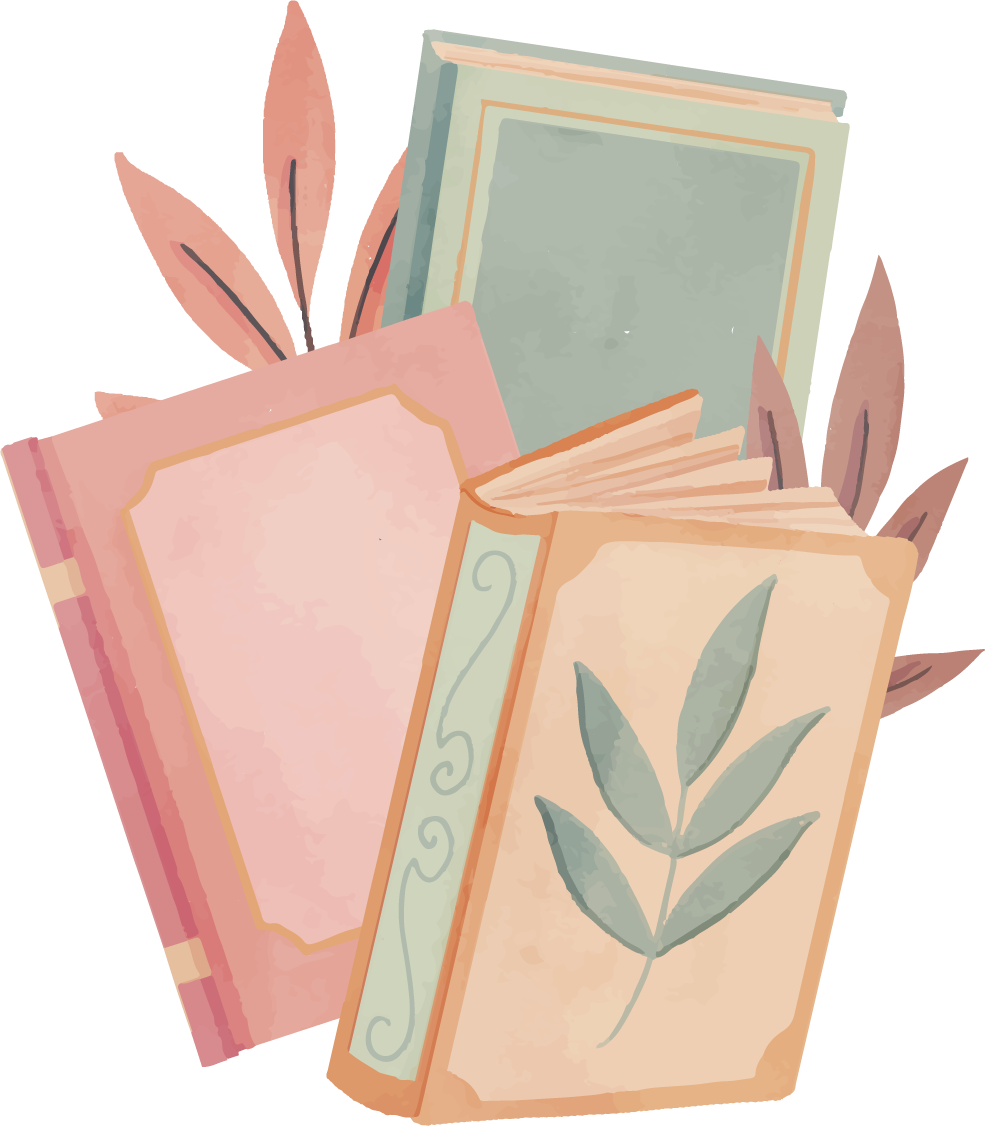 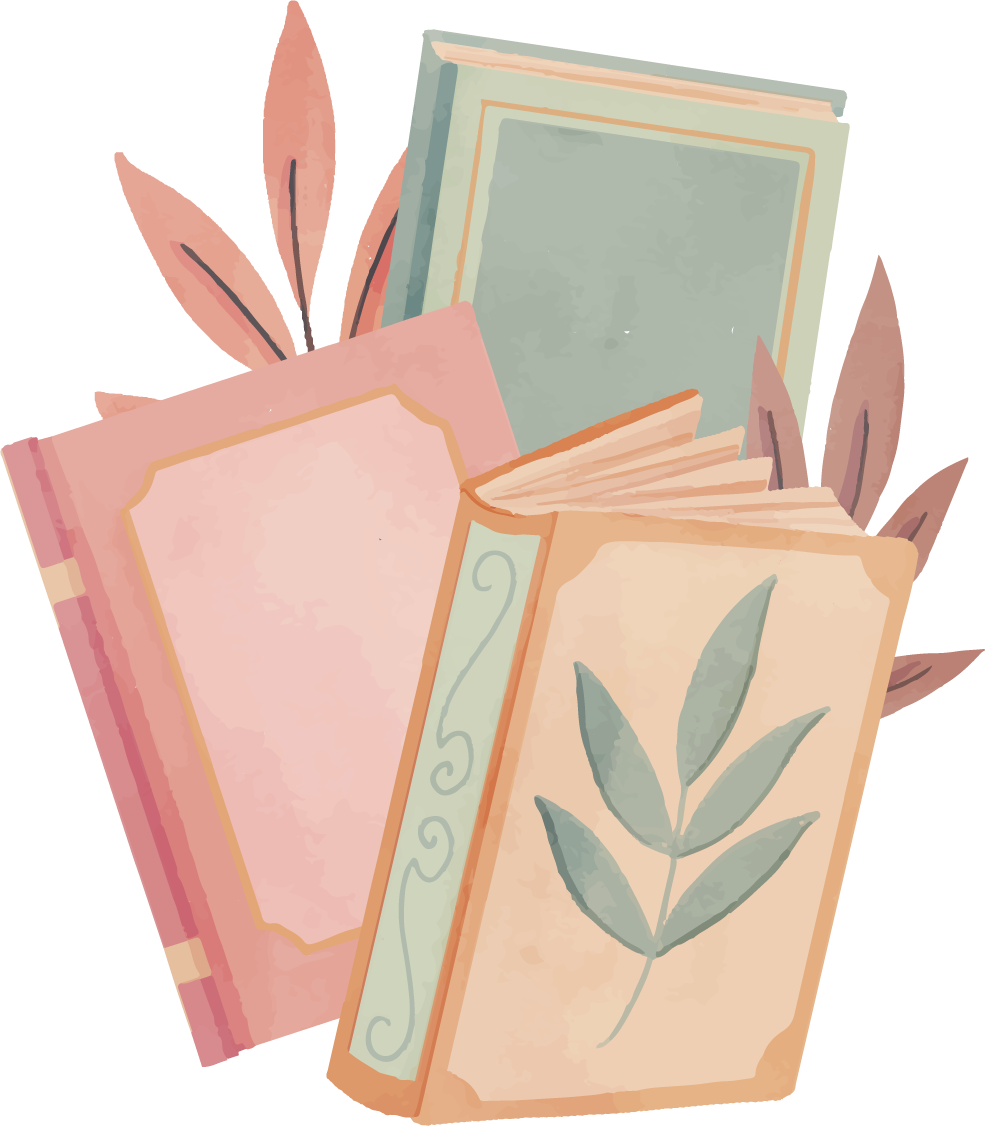 VẬN DỤNG
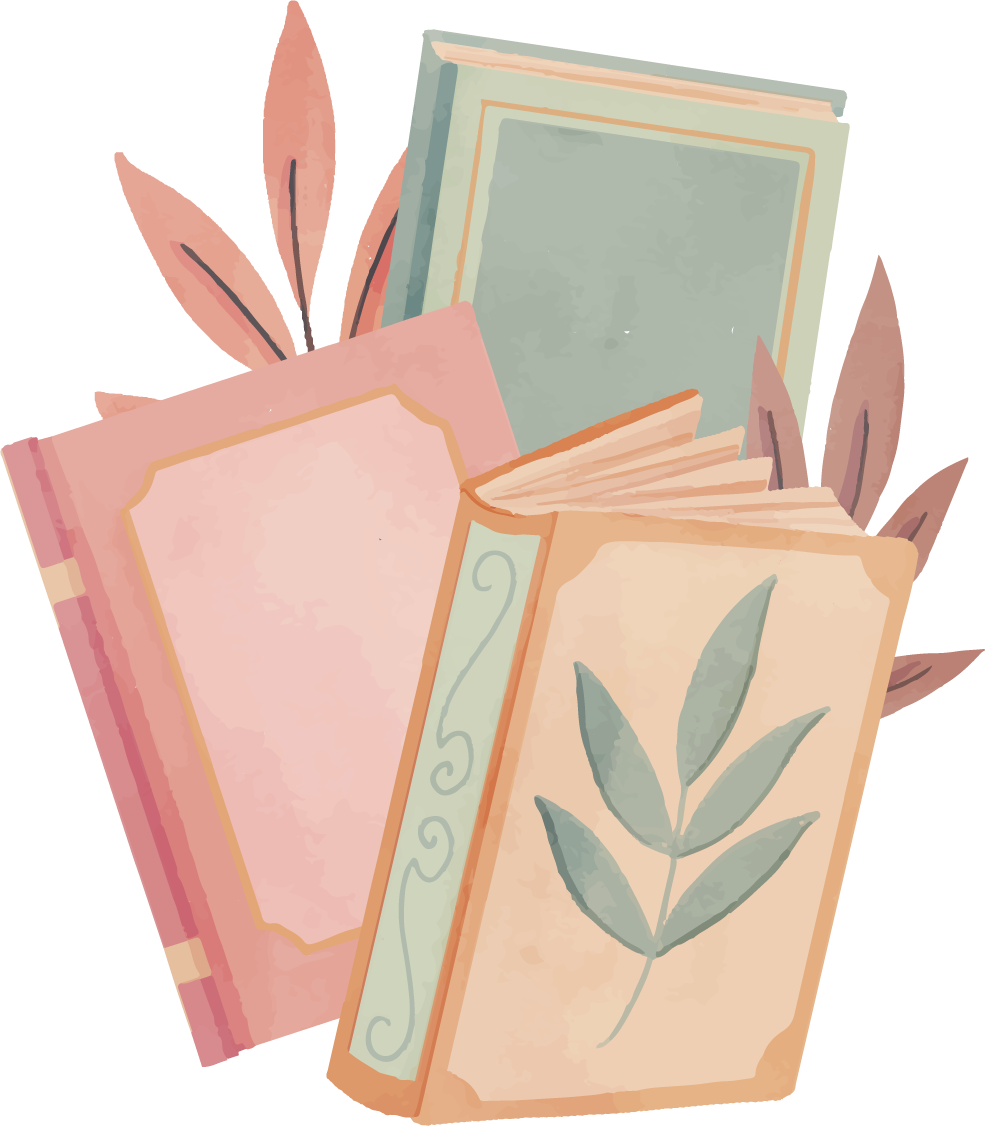 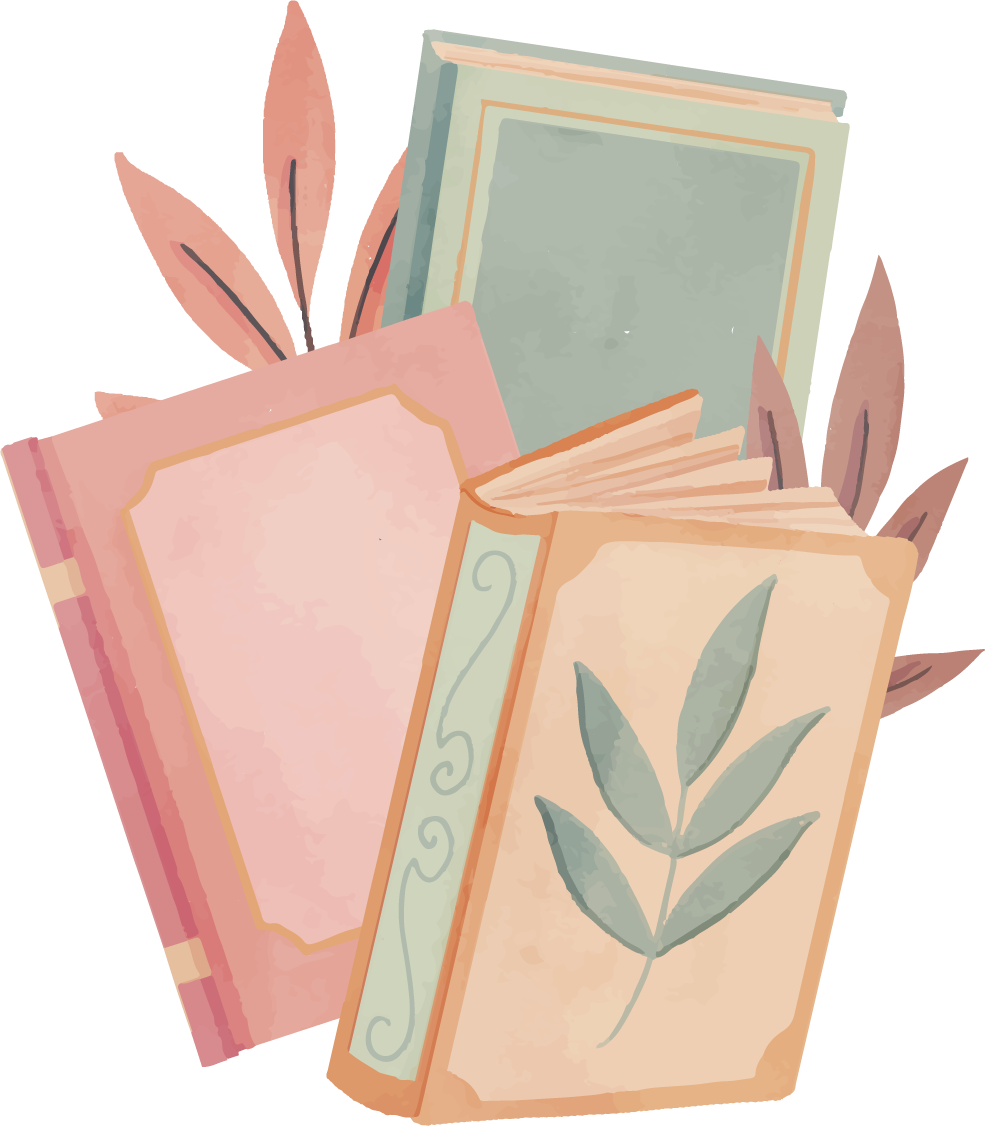 Nhiệm vụ 1
 Sưu tầm và lập bảng thống kê các tác phẩm cùng đề tài, cùng chủ đề.
Nhiệm vụ 2 Tự chọn viết 01 đề bài hoàn chỉnh so sánh, đánh giá hai tác phẩm thơ.- Gửi bài cho CLB Truyền thông nhà trường hoặc trang facebook cá nhân. - Căn cứ đánh giá: Bài được chọn đăng và có số lượt chia sẻ, like nhiều nhất trong tuần đầu tiên.
HƯỚNG DẪN HỌC Ở NHÀHS hoàn thiện các bài tập còn lại.- Chuẩn bị nội dung nói và nghe: Trình bày kết quả so sánh, đánh giá hai tác phẩm thơ.
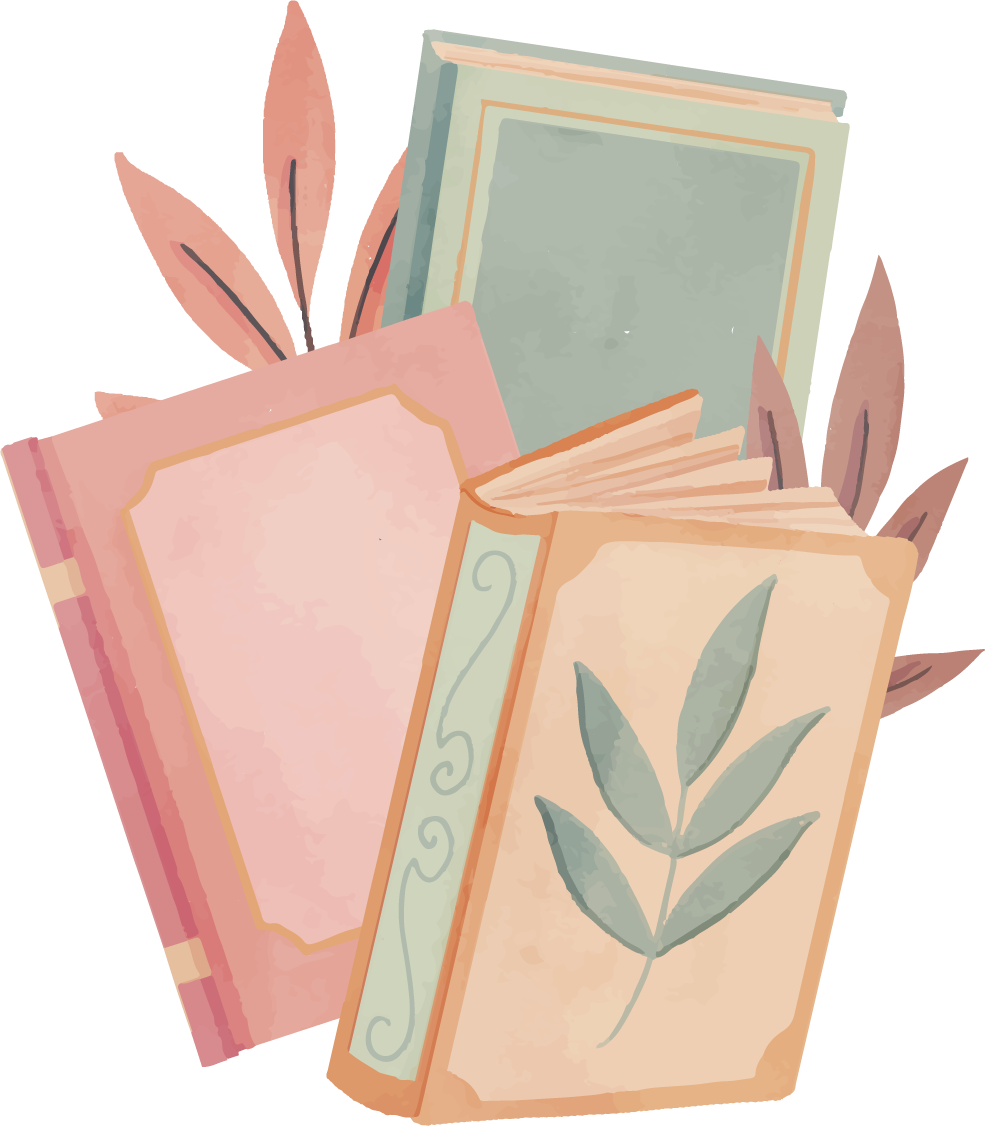